Ребята, приветствую вас на интеллектуальном ринге
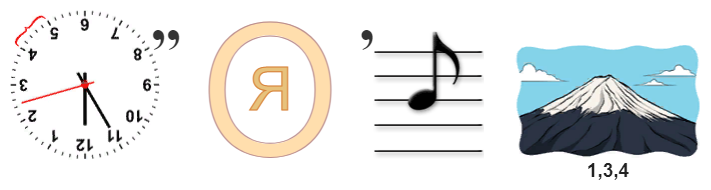 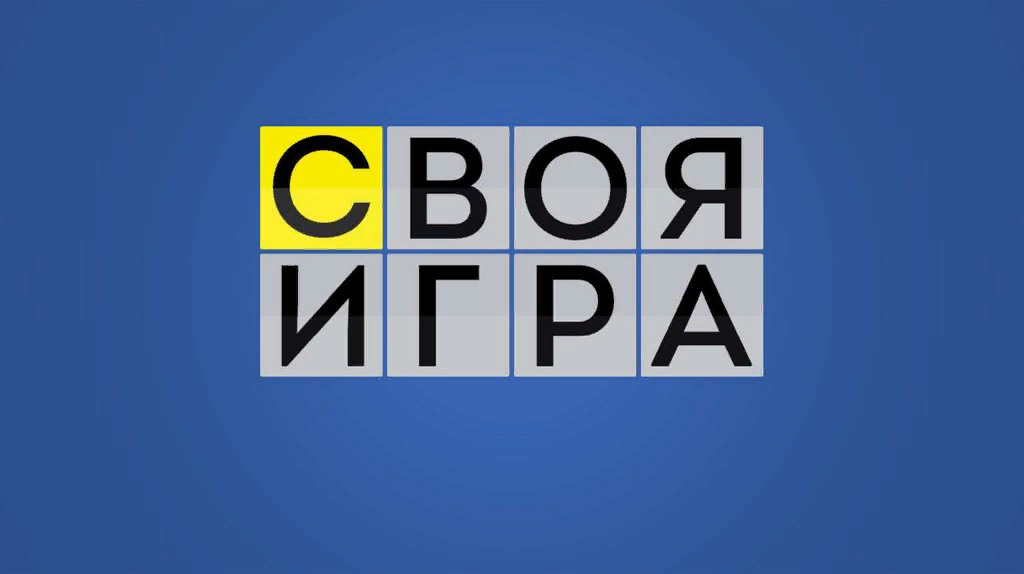 1 тур
5
10
15
20
25
Чтение
Математика
5
10
15
20
25
5
10
15
20
25
Русский язык
Окружающий мир
5
10
15
20
25
Разное
5
10
15
20
25
2 тур
Песни
5
10
15
25
20
5
10
15
20
25
Сказки
Мультфильмы
5
10
15
20
25
Загадки
5
10
15
20
25
5
10
15
20
25
Разное
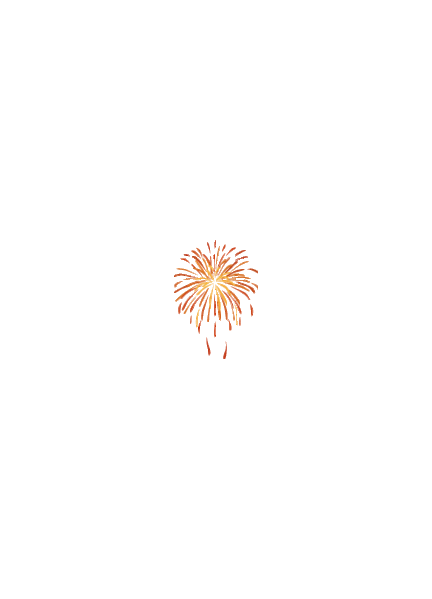 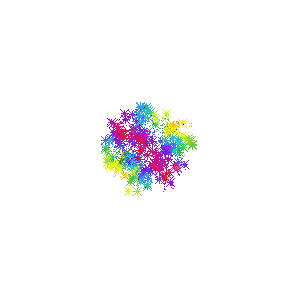 Подведём итоги!
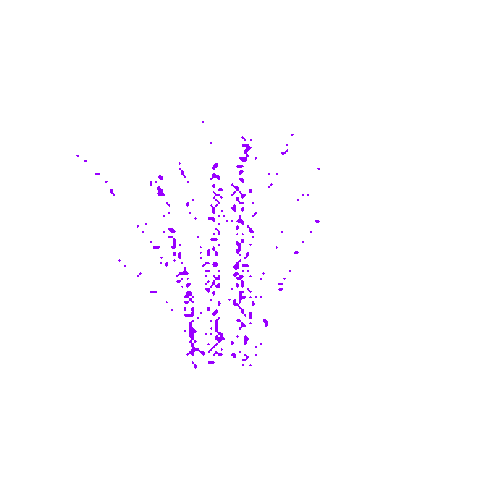 5
Что делает Кот Учёный, 
когда идёт направо?
песнь заводит
10
Что говорил Иван своему коню?
Сивка-Бурка, вещий каурка, встань передо мной, как лист перед травой
15
Самая известная нянюшка русского поэта?
Арина Родионовна
20
Сначала он посетил Цветочный город, затем Солнечный, а конце концов отправился совсем далеко-на Луну. 
Кто это?
Незнайка
25
Инициалы какой детской поэтессы складываются в название большого танцевального вечера БАЛ?
Барто Агния Львовна
5
Самая "солнечная" 
геометрическая фигура
луч
10
У треугольника три  угла. Если один срезать, сколько останется?
4
15
Три плюс три, умножить на три. Сколько будет?
12
20
У отца Мэри, пять дочерей. 
Первую зовут-Чача, вторую-Чечне, третью - Чичи, четвертую-Чочо. 

Как зовут пятую дочь?
Мэри
25
Если в 12 часов ночи идёт дождь, то можно ли ожидать, что через 48 часов, будет солнечная погода?
нет,будет полночь
5
Чем кончается день и ночь?
мягким знаком «ь»
10
Закончите пословицу: Жизнь дана….
на добрые дела
15
Замените это устойчивое выражение, сходным по значению словом:
 "Клевать носом"
Дремать-спать
20
На чем держится слово?
на основе
25
Расшифруйте слова и прочитайте предложение. 

Прежде чем вся 7я о5 сядет за 100л,пре2рительно вы3 со 100ла.
Прежде чем вся СЕМЬЯ ОПЯТЬ сядет за СТОЛ, ПРЕДВАРИТЕЛЬНО ВЫТРИ СО СТОЛА
5
Что может быть красной, белой, чёрной?
Смородина
10
"Зелёные ёжики" - что это такое?
Кактусы
15
Голос у этой птицы ужасно противный, зато хвост самый красивый.
Павлин
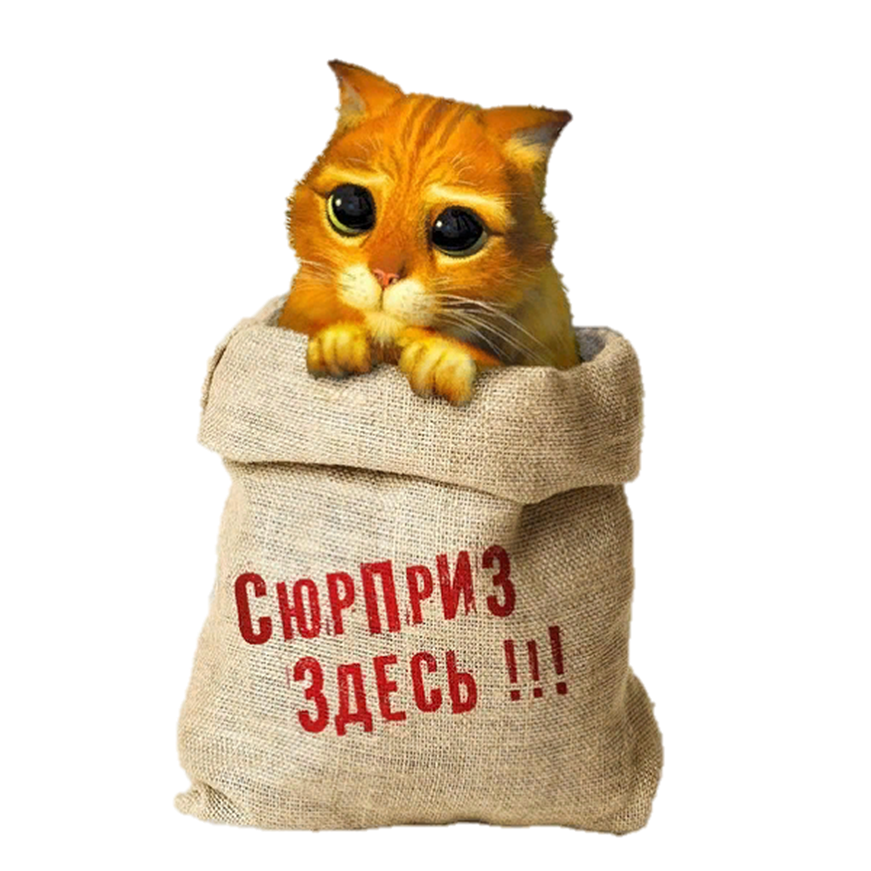 КОТ В 
МЕШКЕ
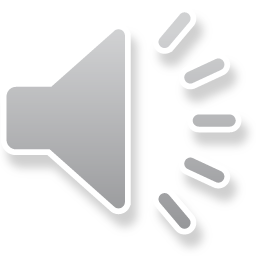 Кто съел кузнечика в детской песенке?
1
Первое-это имя мальчика, ну а второе-читается в книжке.
2
Чем ближе зима, он становится короче?
3
Что можно приготовить, но нельзя съесть?
4
Почему корова всегда ложиться?
5
Далее
25
Название какого растения говорит, где оно растёт?
Подорожник
5
Какую ноту кладут в приготовленную пищу?
Соль
10
Из букв составить название животного: ЛИК+РОК
Кролик
15
Это не только результат умножения, но и плод труда писателя или поэта
Произведение
20
Как написать четырьмя буквами 
"сухая трава"
Сено
25
Можно ли рыбу 
превратить в человека?
Добавить суффикс "К"-рыбак
5
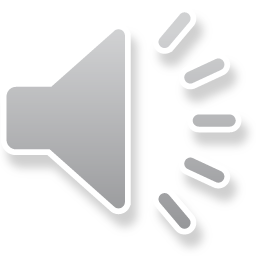 В лесу родилась ёлочка
10
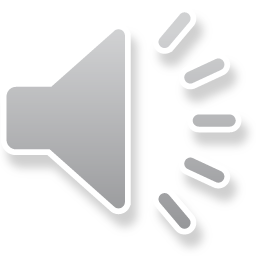 Танец маленьких утят
15
Антошка
20
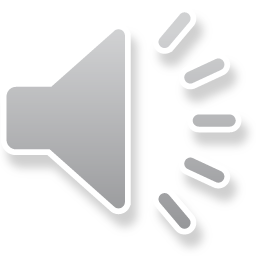 День победы
25
От улыбки
5
В какой сказке дали совет 
«Не открывать двери незнакомым людям» ?
Семеро козлят
10
Сколько героев в сказке «Колобок»?
- 7 героев: бабка, дед, колобок, заяц, медведь, лиса, волк.
15
Брат, сестра, яблонька, гуси, Баба – Яга, печка

Какая сказка описана?
«Гуси - лебеди»
20
По описанию предмета отгадайте, что же находится в сундуке.

Всю ночь ворочалась, потому что она ей мешала спать?
Горошина
25
Что хотелось приобрести Железному Дровосеку?
Сердце
5
Какой мультфильм изображен?
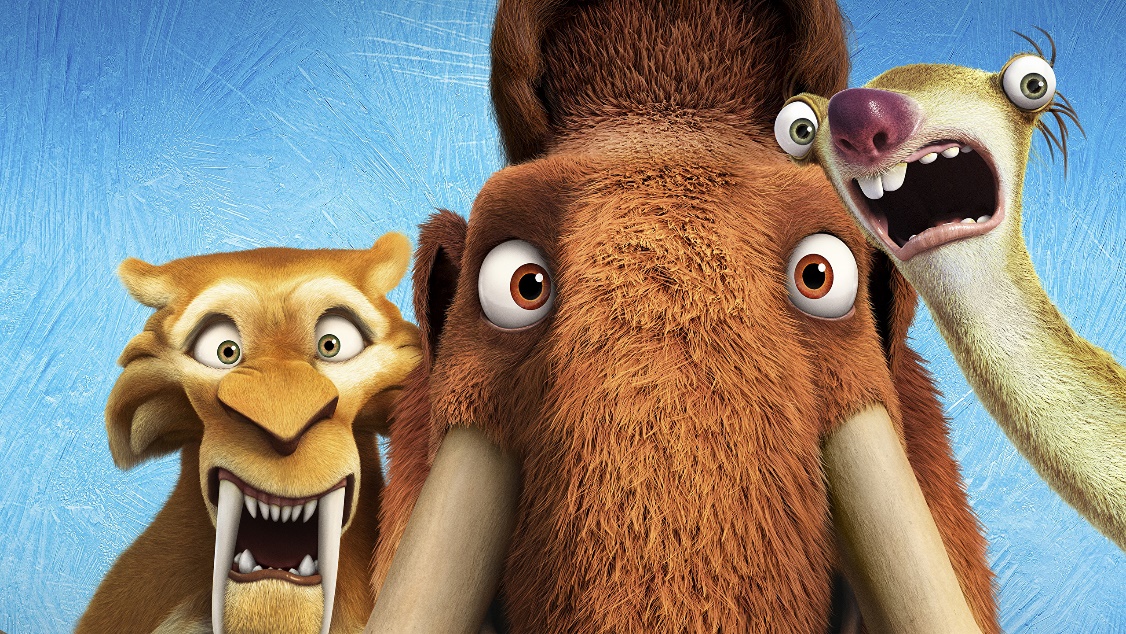 Ледниковый период
10
Какой мультфильм изображен?
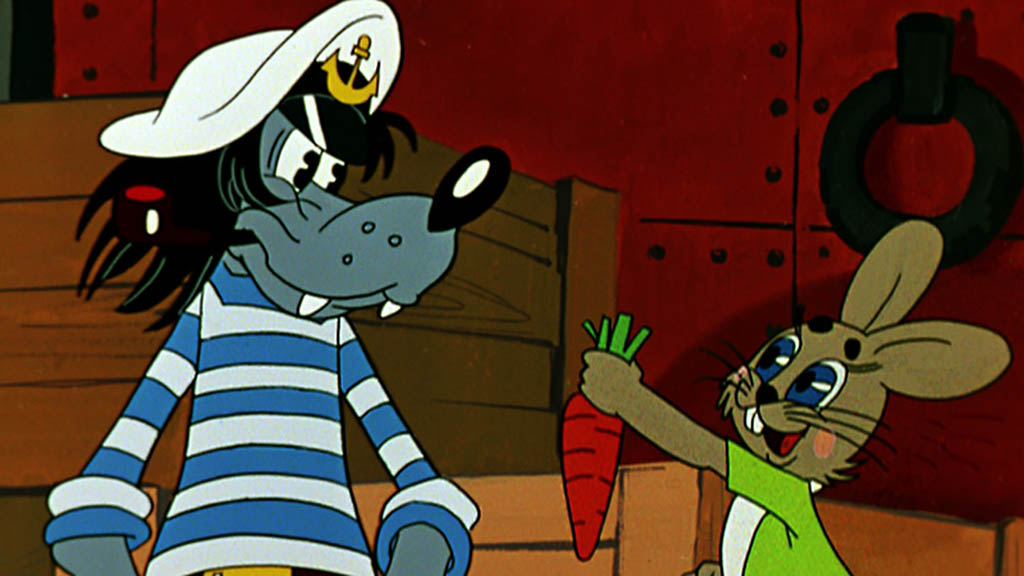 Ну, погоди!
15
Какой мультфильм изображен?
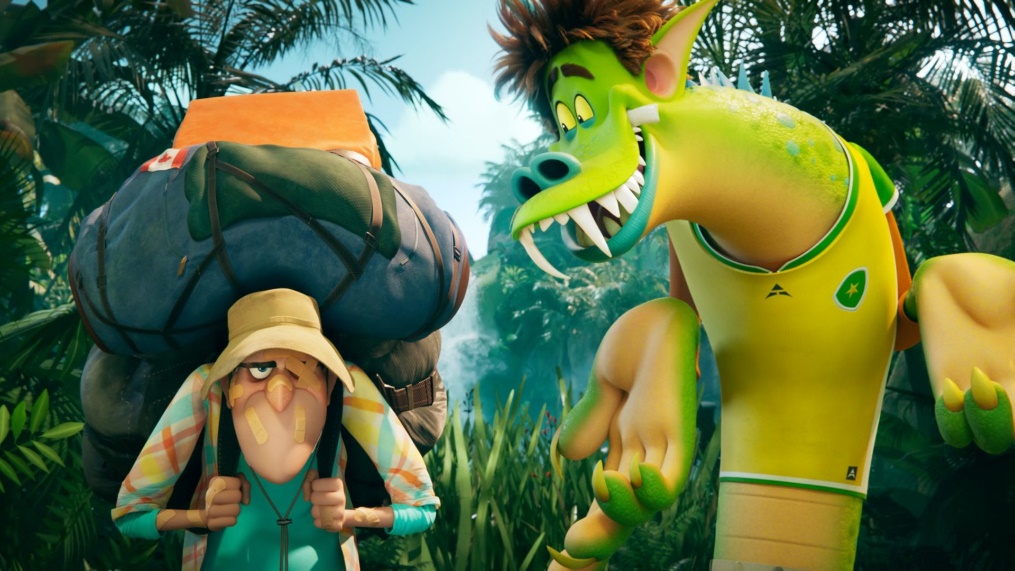 Монстры на каникулах
20
Какой мультфильм изображен?
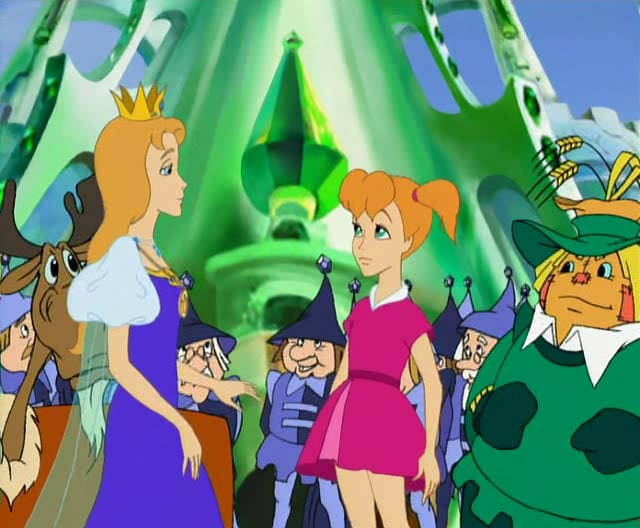 Приключения в Изумрудном городе
25
Какой мультфильм изображен?
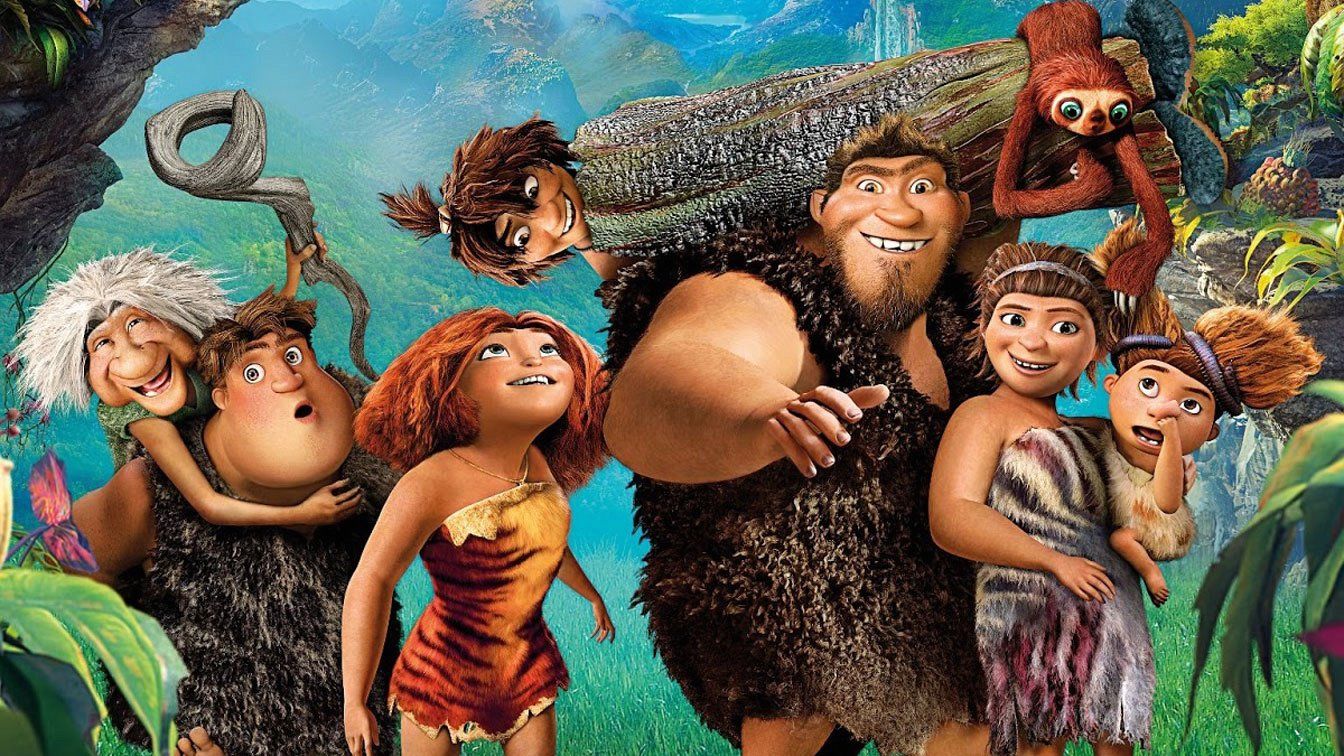 Семейка Крудс
5
Что принадлежит вам, но другие используют это чаще?
Имя
10
Горело 5 электрических лампочек, три лампочки выключили. 
Сколько лампочек осталось?
5
15
Как каплю превратить в цаплю?
зменить 1-ю букву на Ц
20
Может ли страус назвать себя птицей?
Нет-они не разговаривают
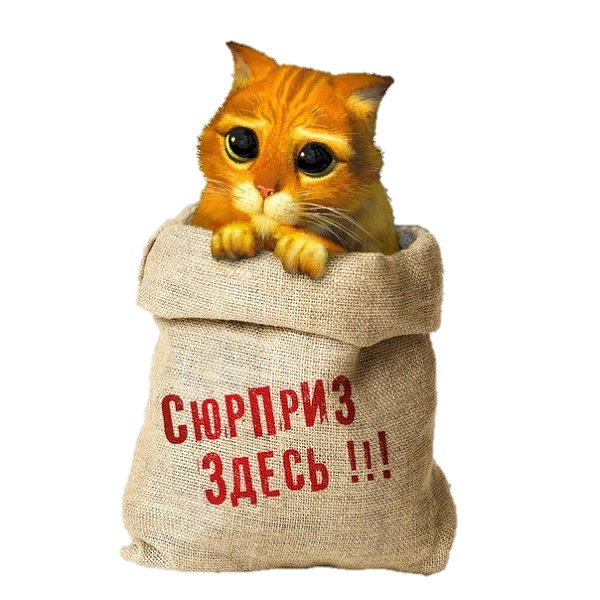 КОТ В 
МЕШКЕ
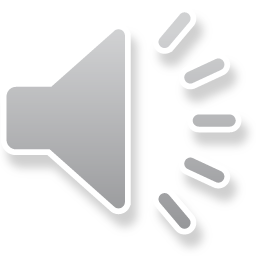 1
Какое животное наиболее схоже с человеком?
Кто царь зверей?
2
3
На каких ножках стояла избушка Бабы Яги?
4
Как звали мальчика из дерева?
Какая фамилия у почтальона, который работал в Простоквашино?
5
далее
5
Как называется мультфильм?
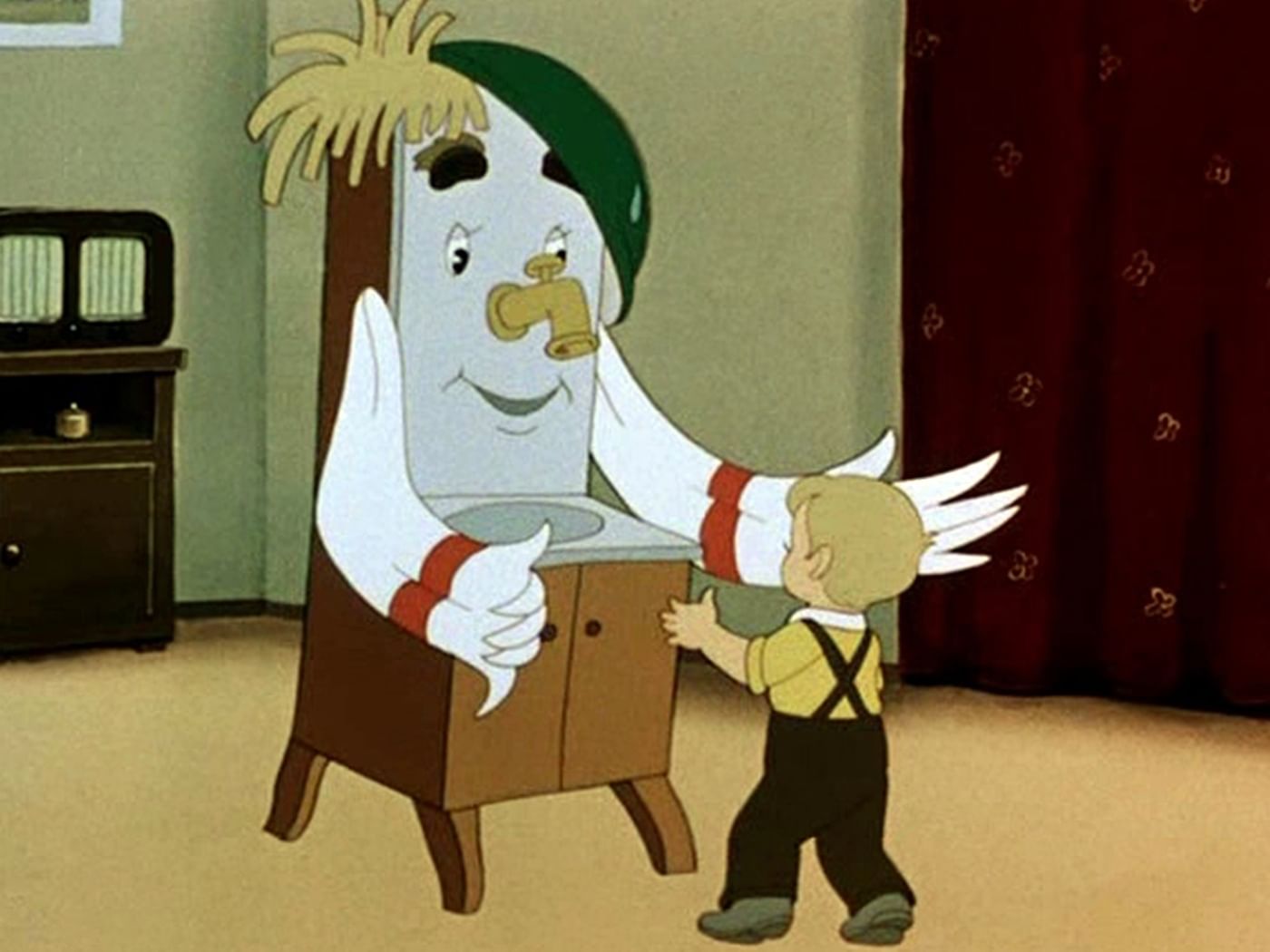 Мойдодыр
10
Мороз
15
Как называется мультфильм?
Приключения кота Леопольда
20
Найди ошибку на рисунке
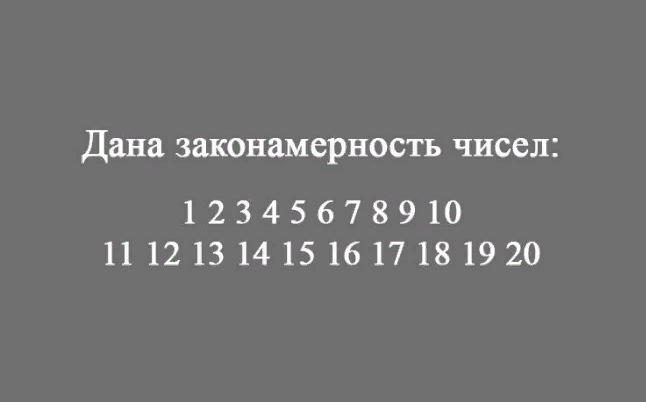 законОмерность
25
Найди общее
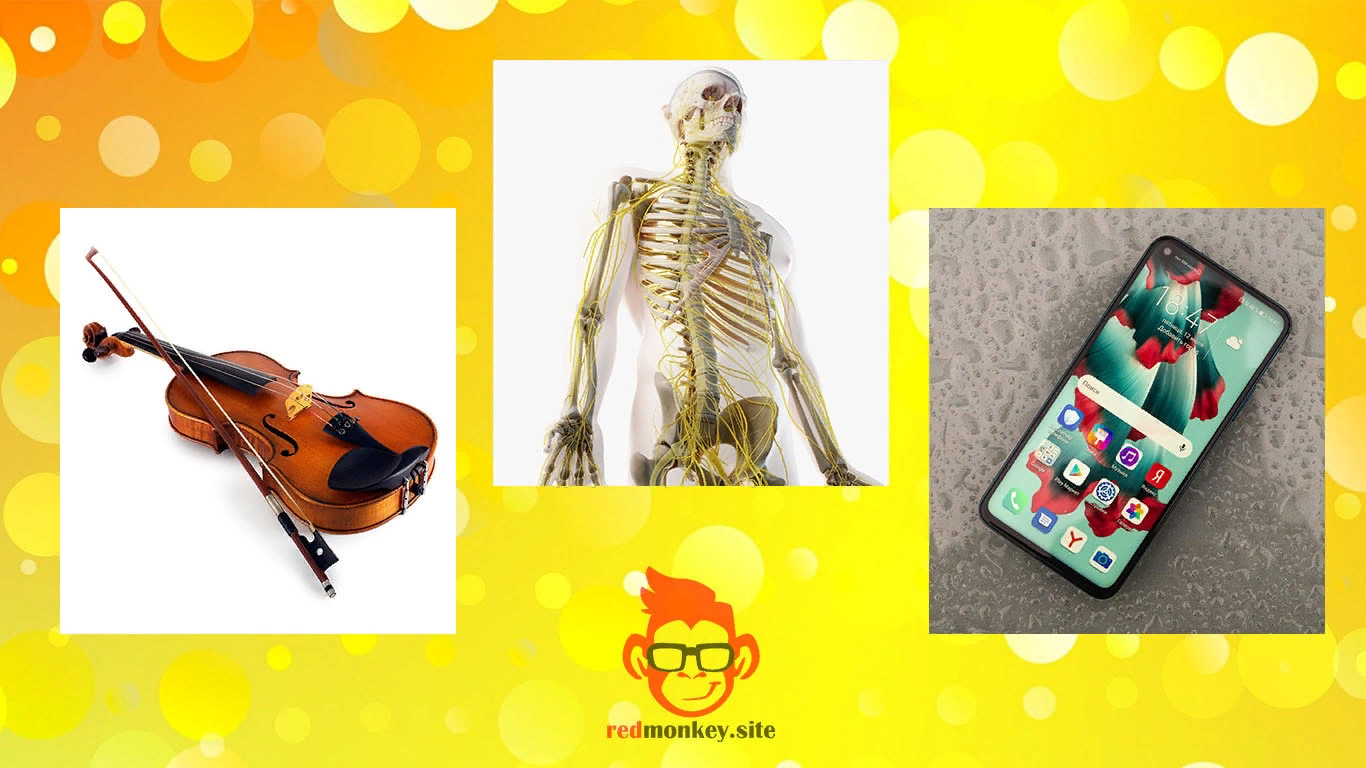 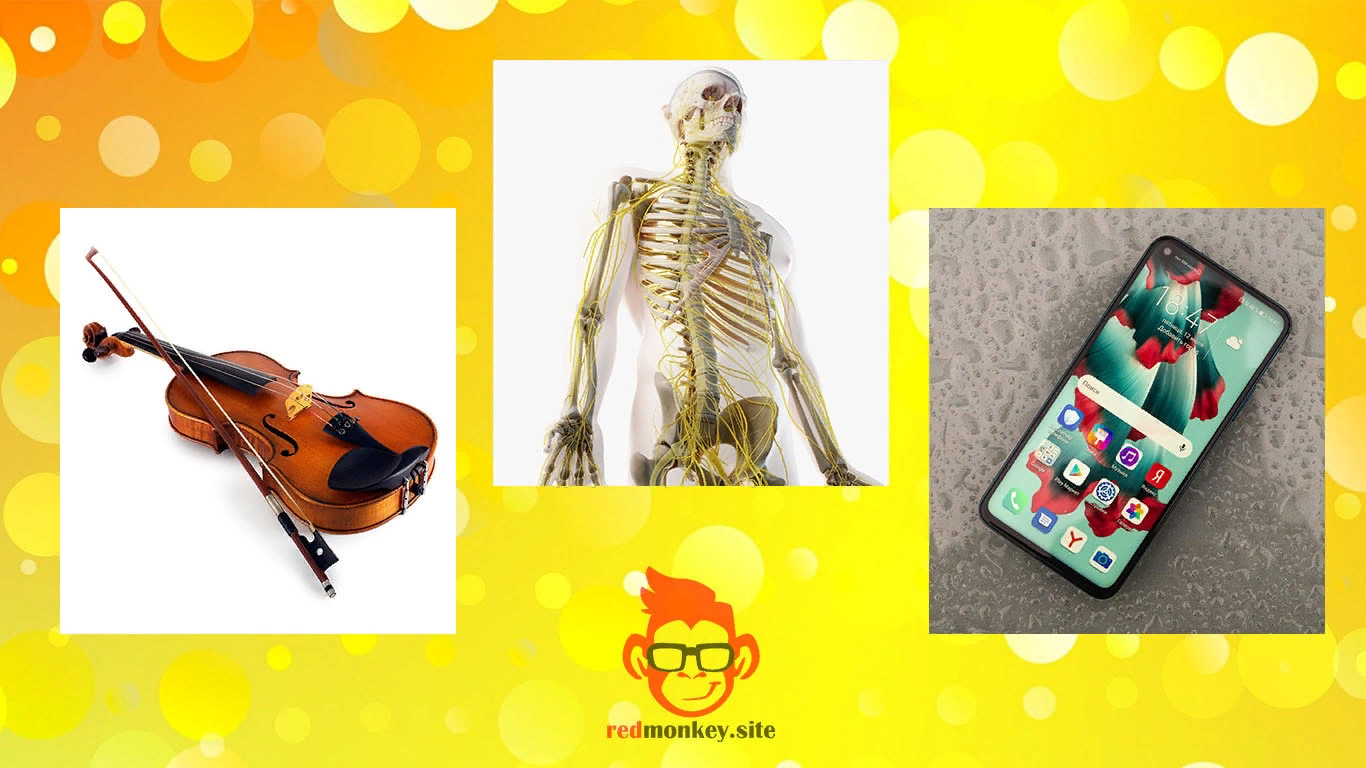 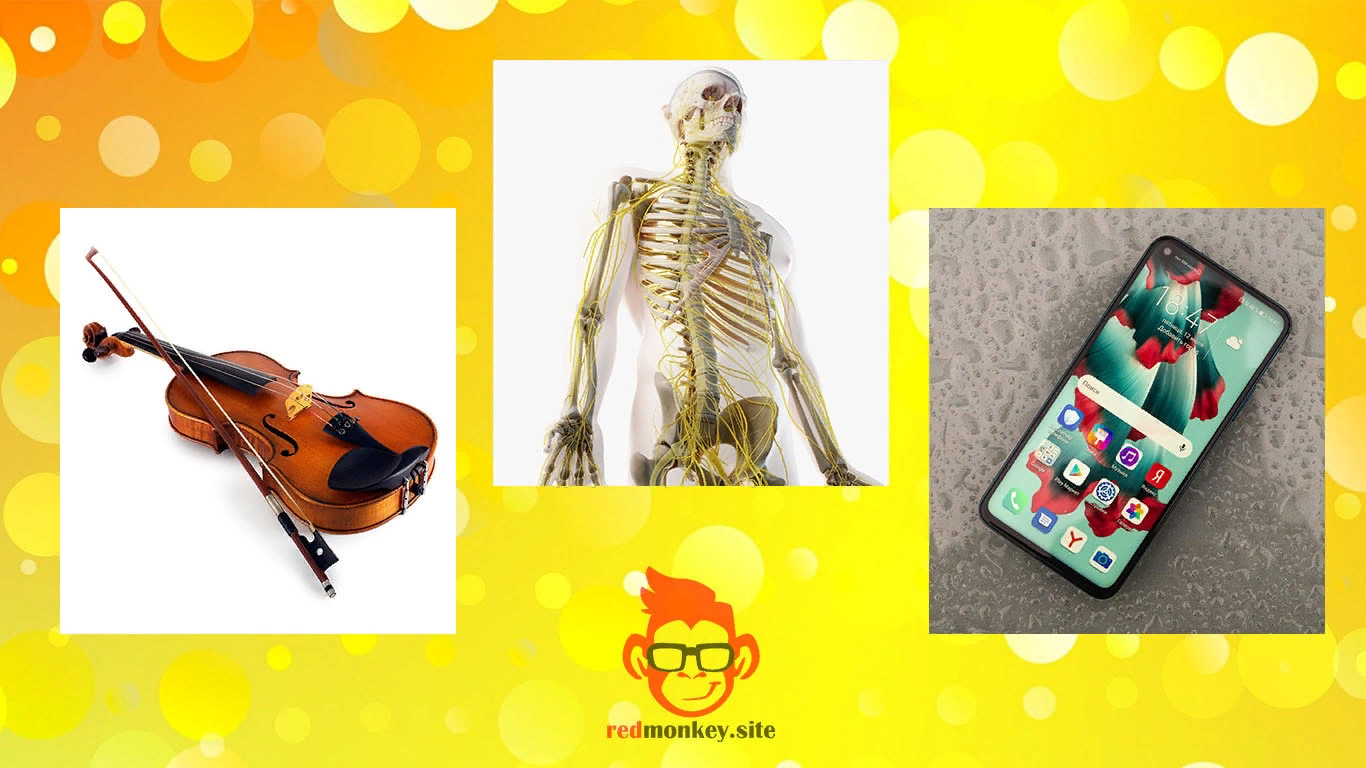 Играть
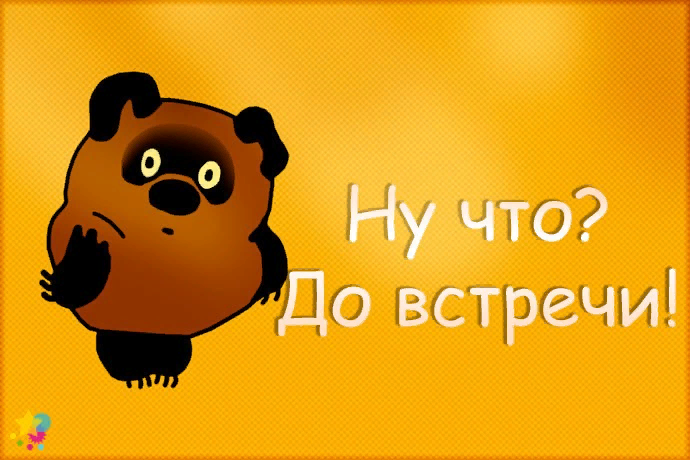